Prof. Roberto Capone
Introduzione
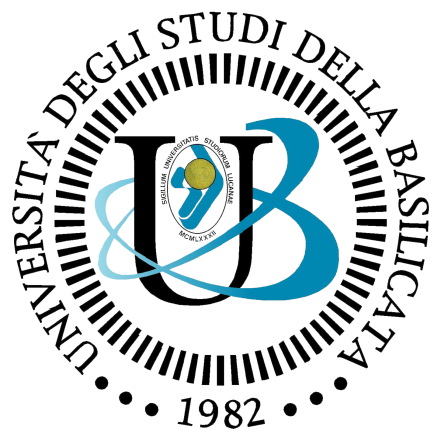 Precorso di Fisica 2011/2012Facoltà di Agraria
Precorso di fisica
Docente: Prof. Roberto Capone
Ore di didattica: 32 (di cui 16 di lezione frontale e 16 di esercitazioni)
Aula 17 
Appunti delle lezioni: www.robertocapone.com
Notizie burocratiche: www.agrariaunibas.eu
Prova finale: dal 10 al 21 ottobre (durata 2h)
Contatti: robertocapone69@gmail.com
Orario delle lezioni
MISURE E MISURAZIONI
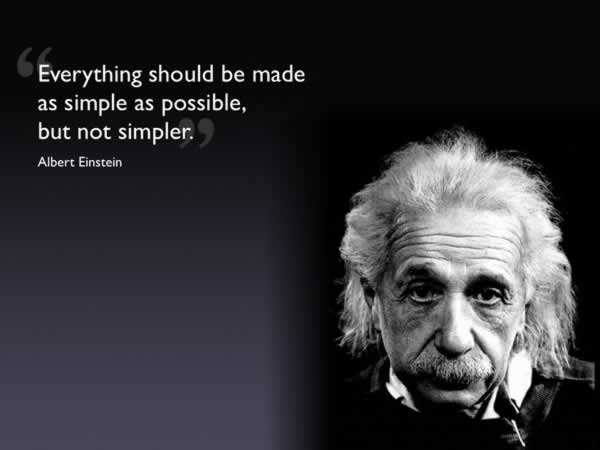 Che cos’è la Fisica;
misure e misurazioni;
il sistema internazionale;
lunghezza, tempo, massa;
tutto è relativo.
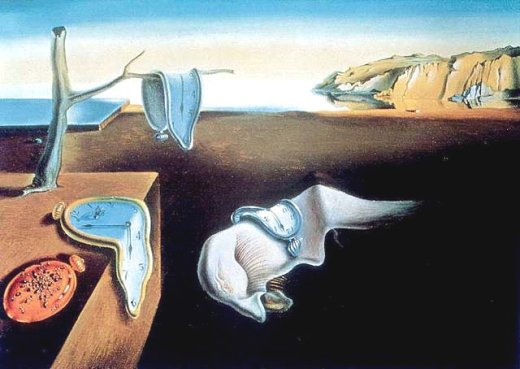 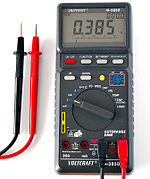 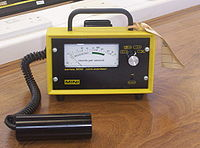 I VETTORI
Vettori e scalari;
somma di vettori, metodo grafico;
i vettori e le loro componenti;
vettori unitari;
addizione di vettori per mezzo delle loro componenti;
i vettori e le leggi della fisica;
prodotto di vettori.
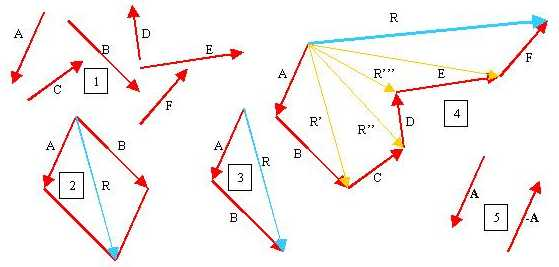 I MOTI UNIDIMENSIONALI
Il moto;
posizione e spostamento;
velocità media e velocità istantanea;
accelerazione;
il moto rettilineo uniforme;
il moto uniformemente accelerato;
il moto di caduta libera.
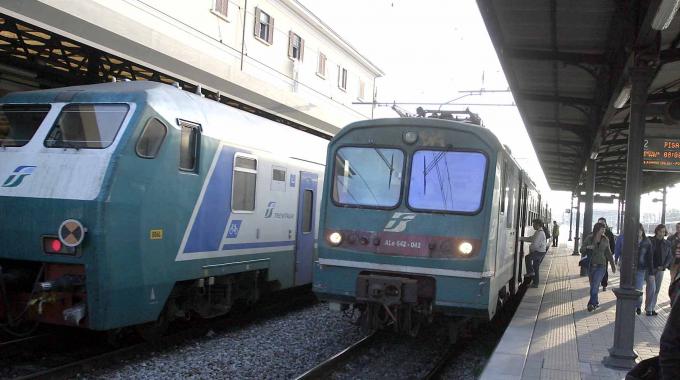 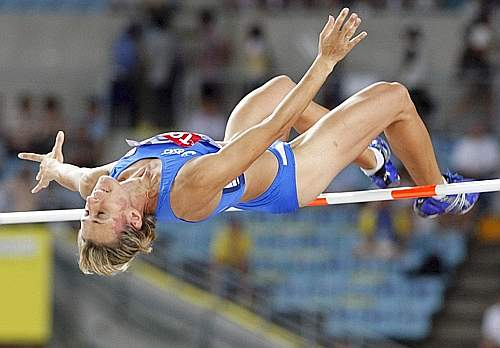 I MOTI IN DUE DIMENSIONI
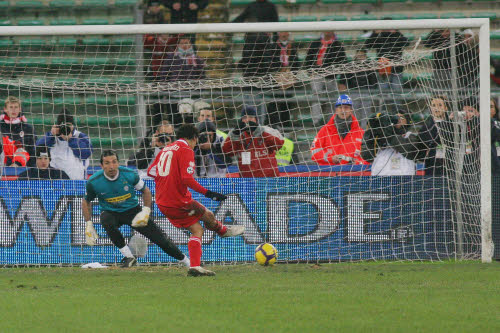 Il moto parabolico;
il moto circolare.
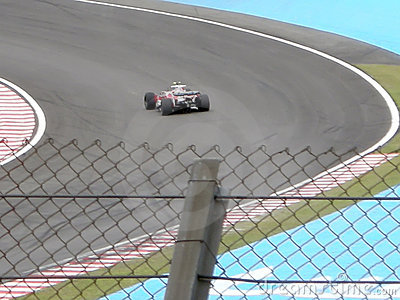 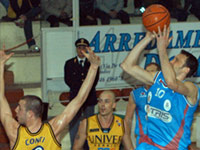 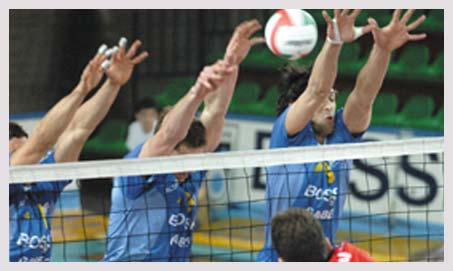 LE FORZE: ANALISI STATICA
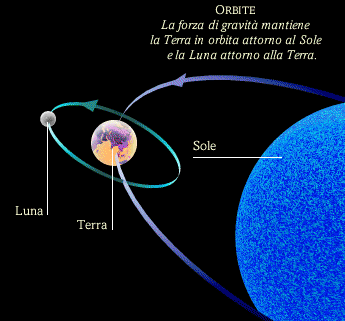 la forza peso
la tensione delle funi
la forza gravitazionale
la forza elettrostatica
la forza di attrito
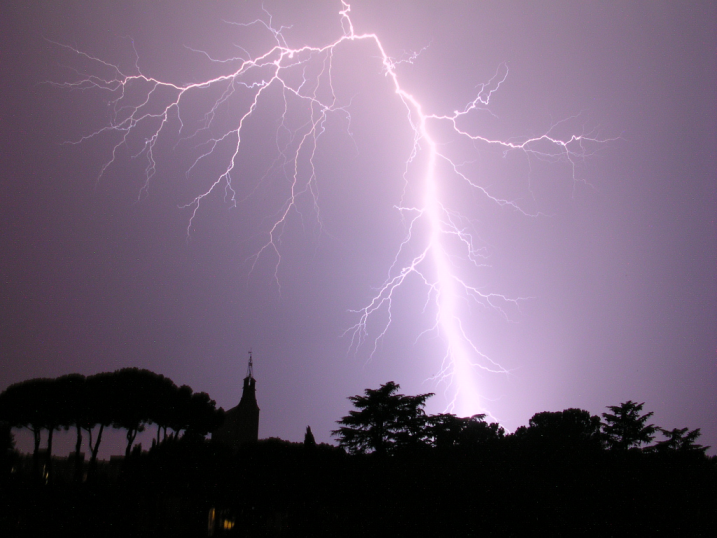 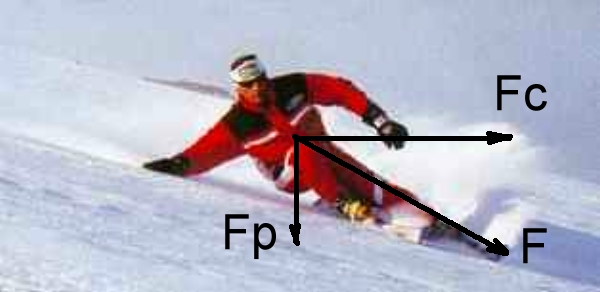 LE FORZE: ANALISI DINAMICA
Le leggi di Newton;
applicazioni: il piano inclinato; le carrucole; il pendolo semplice;.
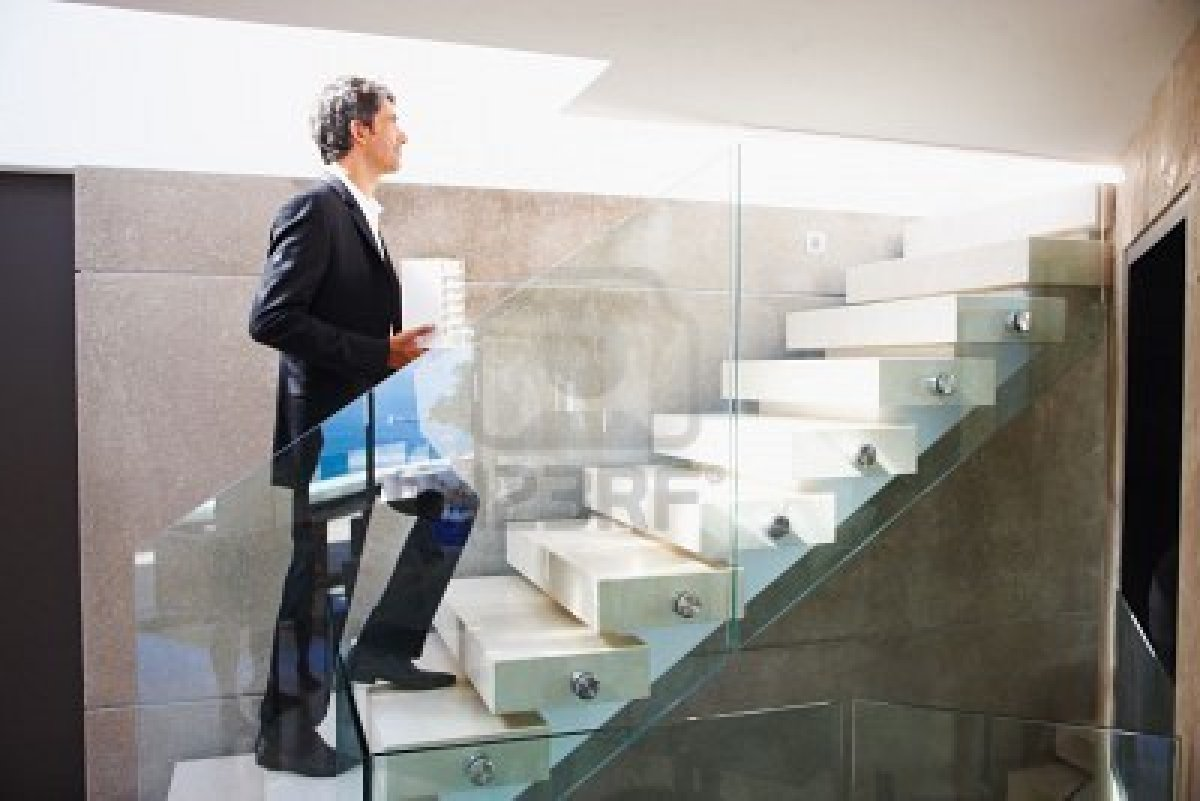 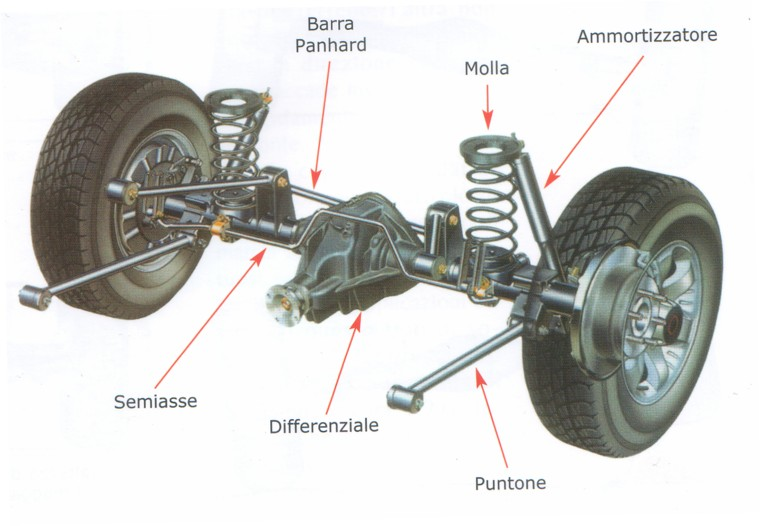 ENERGIA E LAVORO
Lavoro di una forza
La potenza
Teorema delle forze vive
Teorema di conservazione dell’energia meccanica
Lavoro svolto da forze non conservative
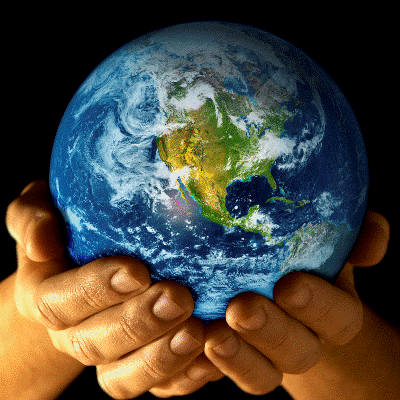 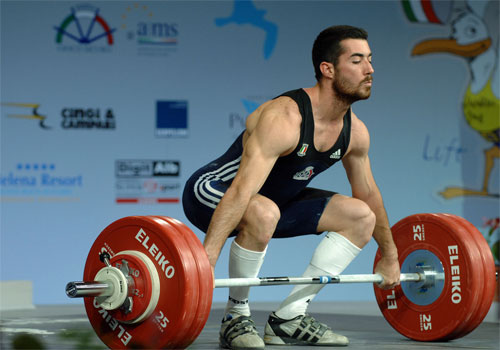 URTI
Impulso e quantità di moto 
Teorema dell’impulso
Classificazione degli urti
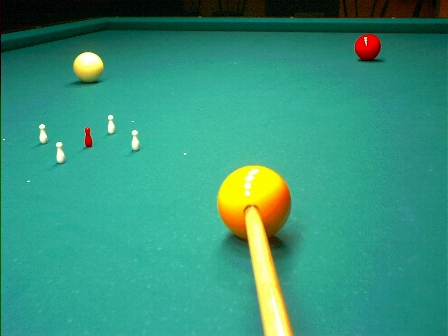 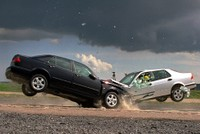 TERMOLOGIA
La temperatura
Il calore
L’equilibrio termico
Il trasferimento di calore: 
conduzione, convezione, irraggiamento
Equazione di continuità
 del calore
I passaggi di stato
Equazione di continuità e passaggi di stato
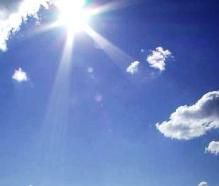 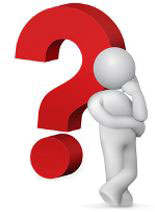 Che cos’è la fisica
La fisica (dal greco phýsis = natura) è la scienza che studia i fenomeni naturali (a esclusione di quelli che comportano trasformazioni chimiche della materia e i processi biologici), al fine di descriverli misurandone le proprietà (o grandezze) e stabilendo tra queste relazioni matematiche (leggi).
La filosofia della scienza
Scriveva Galileo Galilei ne ”Il Saggiatore”: La ﬁlosoﬁa è scritta in questo grandissimo libro che continuamente ci sta aperto innanzi a gli occhi (io dico l’universo) ma non si  può intendere se  prima non  s’impara a intender  la lingua, e conoscere i caratteri, né quali è scritto. Egli è scritto in lingua matematica, e i caratteri son triangoli, cerchi, ed altre ﬁgure geometriche, senza i quali mezzi è impossibile a intenderne umanamente parola; senza questi è un aggirarsi vanamente per un oscuro labirinto
Testi di riferimento
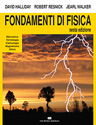 D. Halliday, R. Resnick, J. Walker, Fondamenti di Fisica, sesta edizione, casa editrice  Ambrosiana;


 Jewett & Serway, Principi di Fisica, quarta edizione, Vol.1, casa editrice Edises
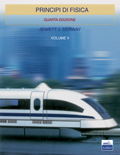